Student AHEC Rotation Orientation
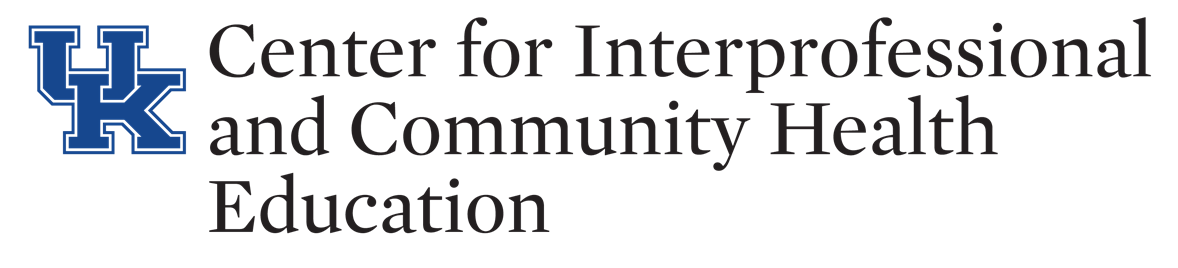 AHEC Goals
Assure students receive quality instruction and learning experiences
Provide support services that enhance both learning and living/working in a rural or underserved community
Develop a broad range of clinical settings 
Provide opportunities to learn about and explore the cultural and recreational variety of Kentucky
Provide experiences to learn about professional opportunities in rural and underserved areas
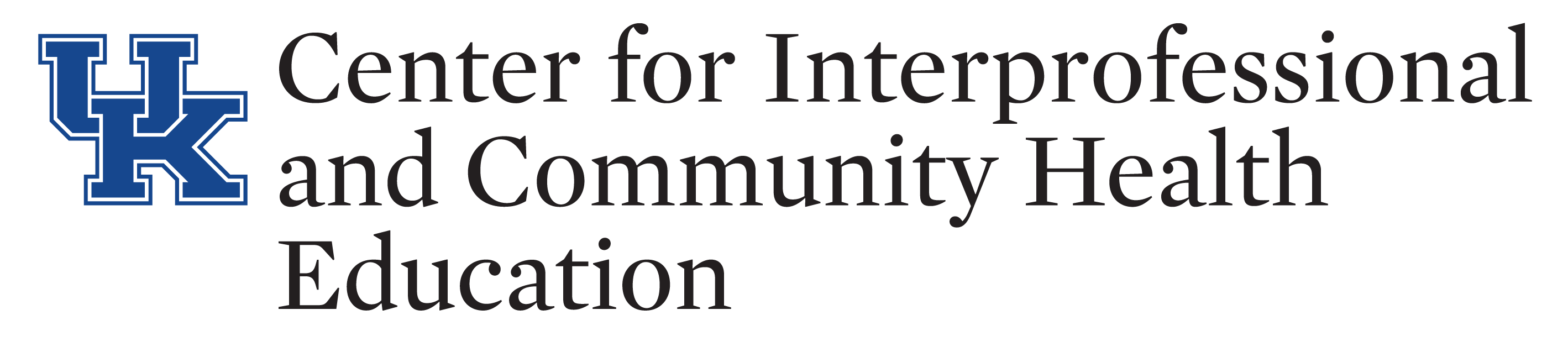 AHEC Regional Centers
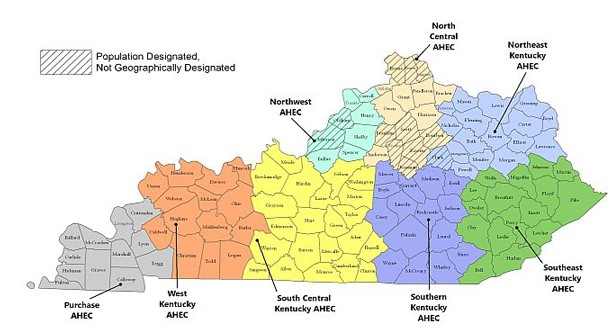 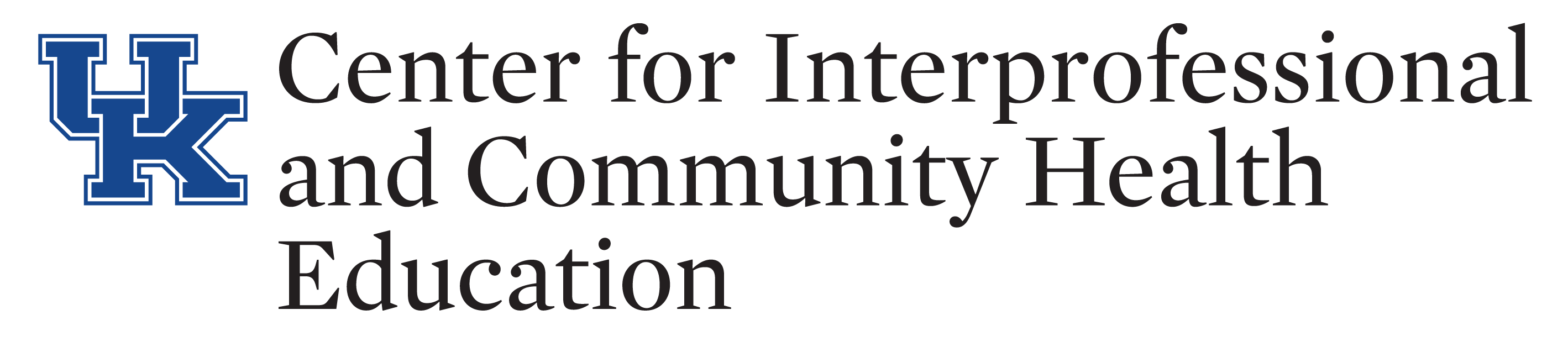 Set up your housing

Connect you within the local community

Familiarize you with your clinical location

Address questions or concerns regarding rotation issues

Liaison between college/department coordinator and your preceptor – 
NEVER contact a preceptor by yourself to get a placement.
Here is how we can Help you
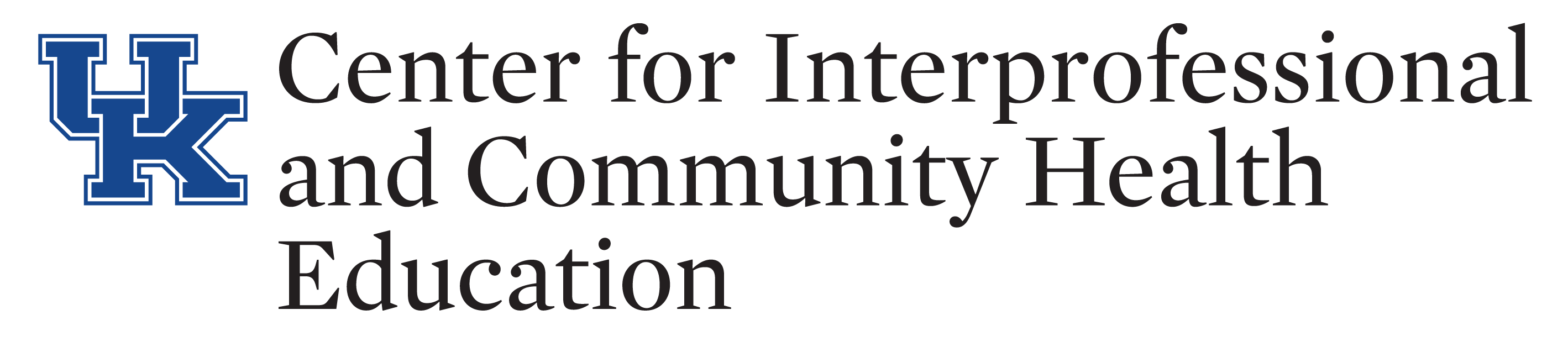 Housing
$100 per rotation week flat rate for AHEC arranged housing ONLY
Travel
Automatic for all AHEC qualified rotations
Calculated from campus locations on tiered scale
One roundtrip per month - $50, $75, $100
Housing Site vs Rotation Site  
When AHEC is unable to arrange housing for a student within 30 miles one way of their rotation site, AHEC pays an additional travel stipend based on daily miles driven above 30 miles one way/60 miles round trip
Stipends
*ALL AHEC QUALIFIED ROTATIONS ARE ELIGIBLE FOR THE MILEAGE STIPEND REGARDLESS OF HOUSING ARRANGEMENTS

*rotations over 60 mi. round-trip from Lexington
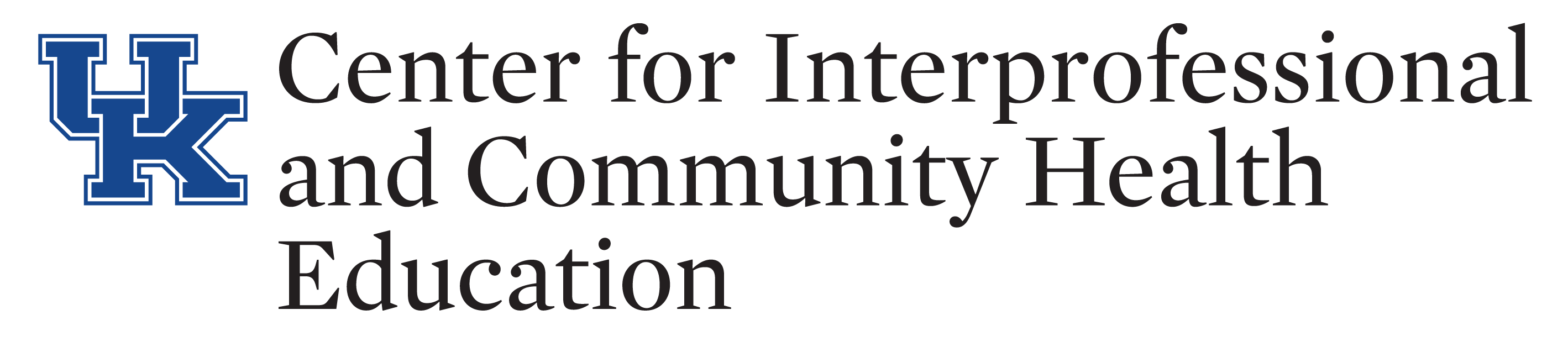 Tiered Travel Stipend
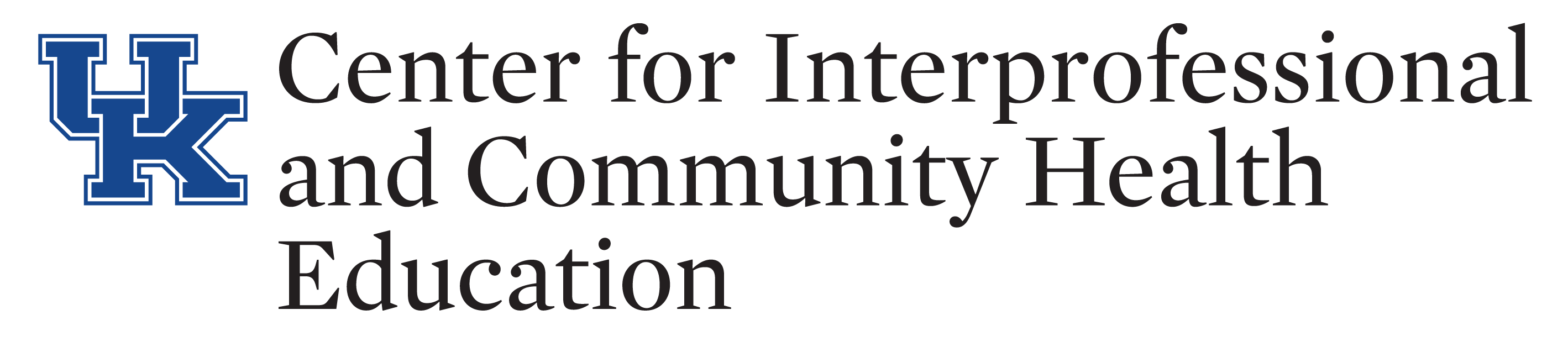 Student Responsibilities
Bookmark ciche.uky.edu/ahec 
all forms available in the “Students” section then “Rotation Information”
Submit your FACT SHEET!! (not mobile friendly)
This is essential to receive housing and stipends
Keep it up-to-date with changes or additions
Update the UK office and regional coordinator of changes via email in addition to edits
Obtain housing host information and contact one week prior to the rotation
Request via email your housing stipend or travel reimbursement
Complete RENT RECEIPT with host’s signature (if applicable)
Complete AHEC Off-site Evaluation
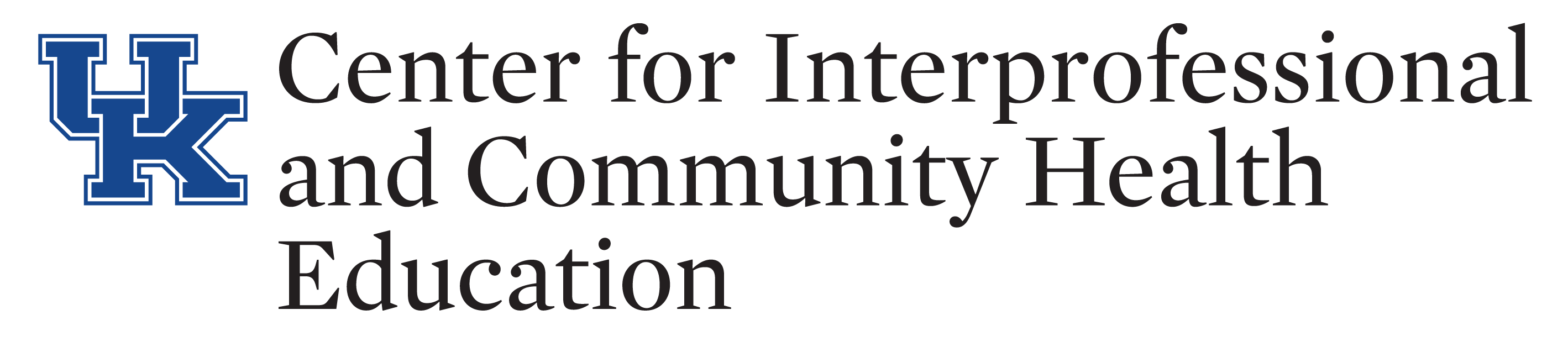 Will my housing and/or travel checks be printed automatically? 

Will I be contacted about the AHEC housing available or do I need to contact someone?  When?

Can my (partner, pet, etc.) stay in AHEC arranged housing with me? 

Is there housing where I don’t have to stay in someone’s home?
FAQ
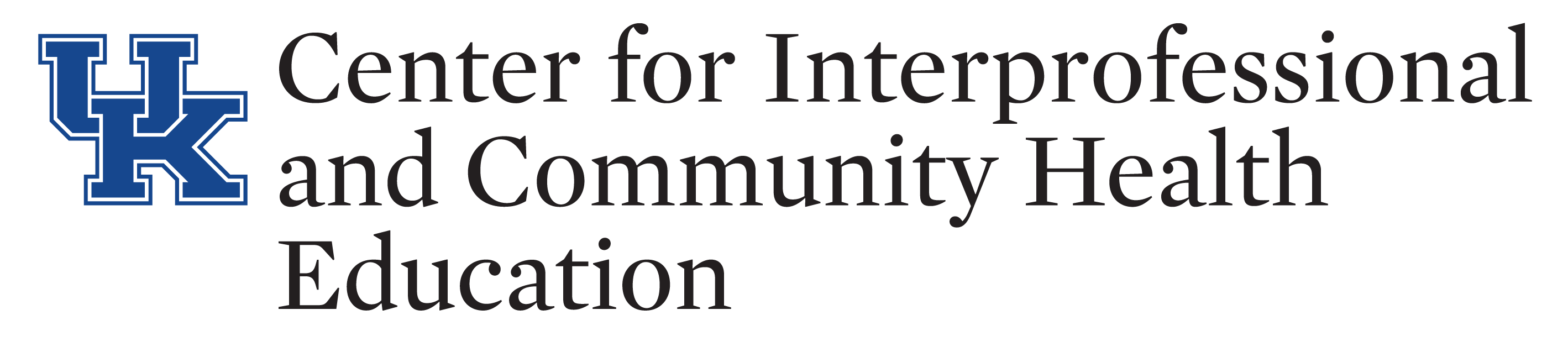 Fact Sheet
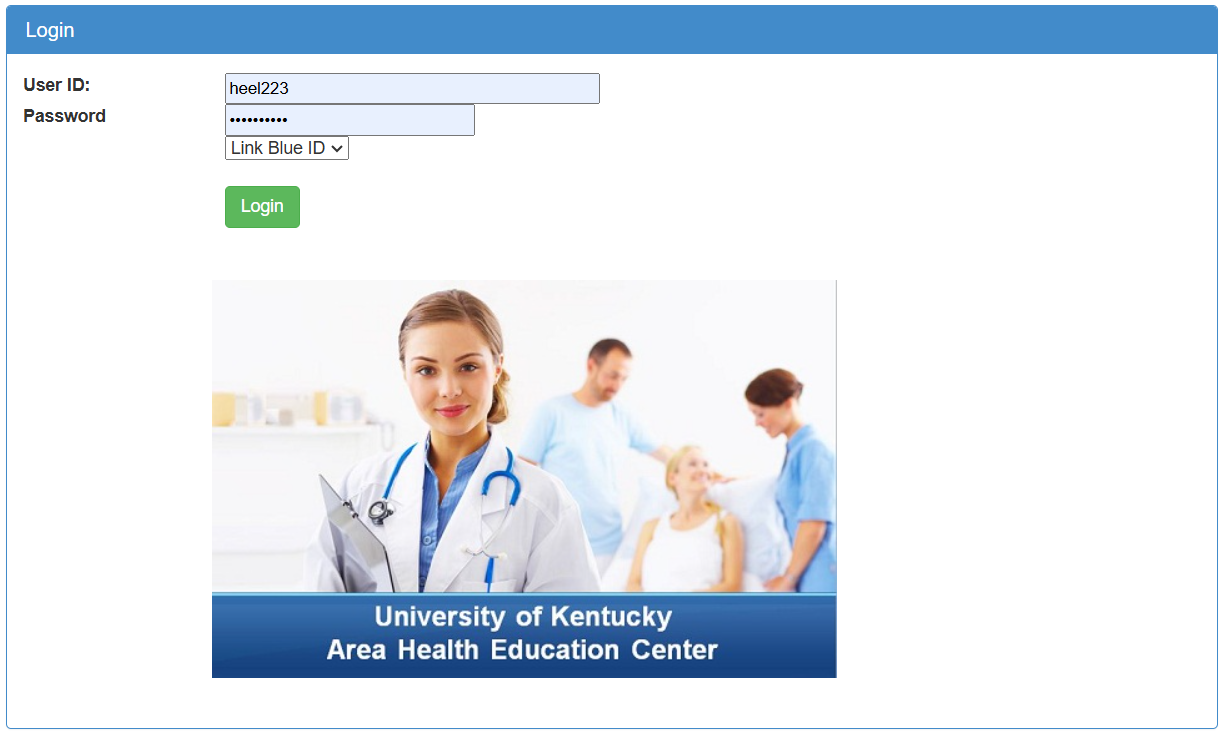 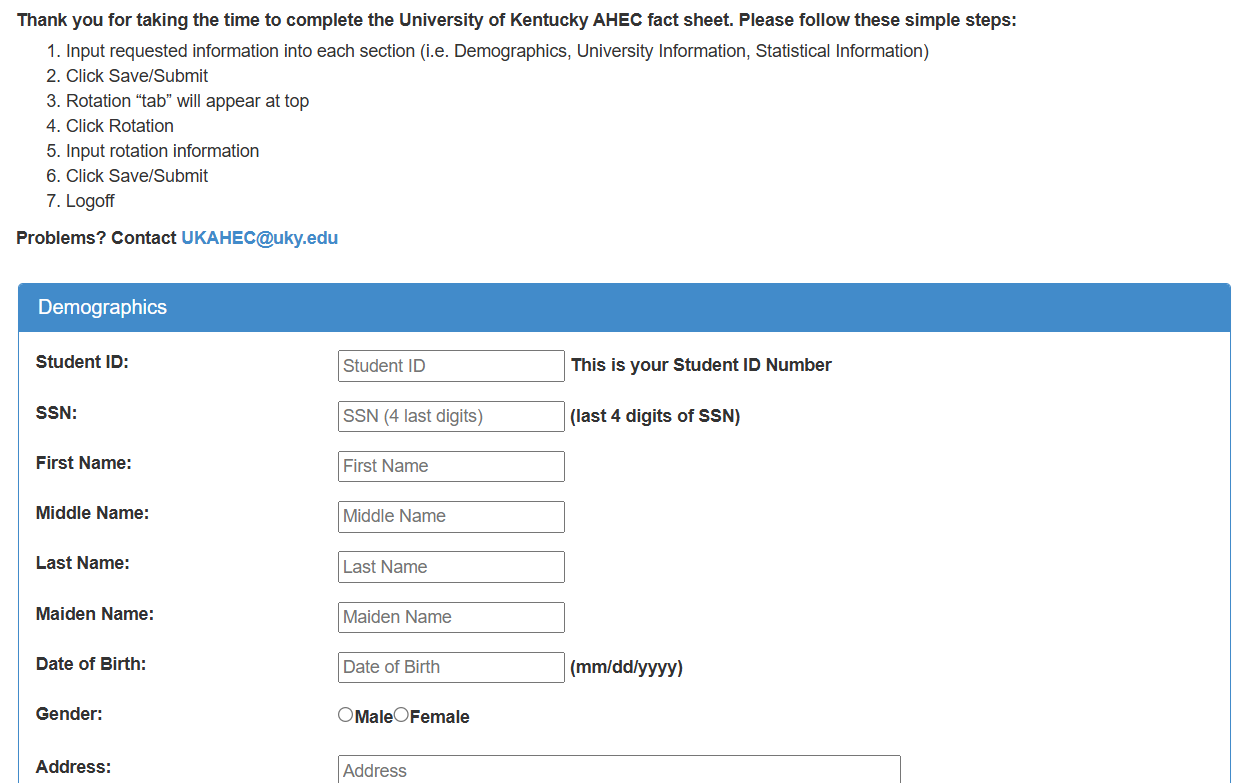 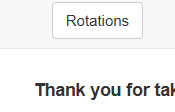 Fact sheet cont.
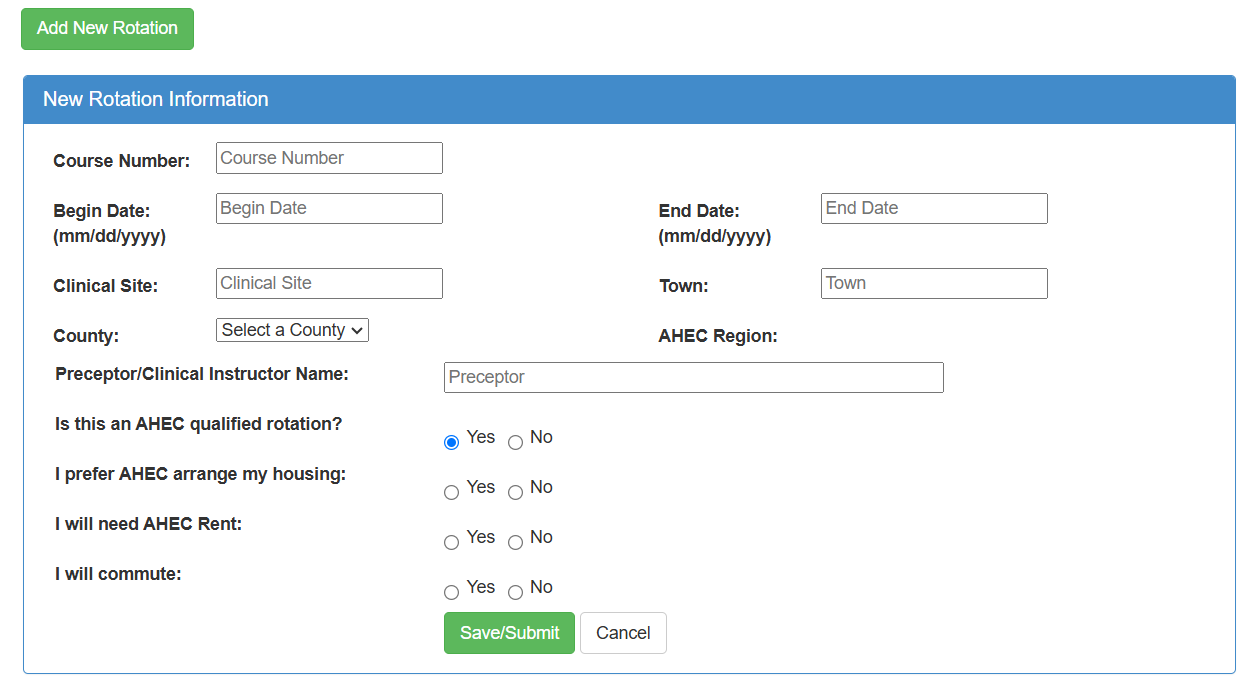 Area Student Service Coordinators
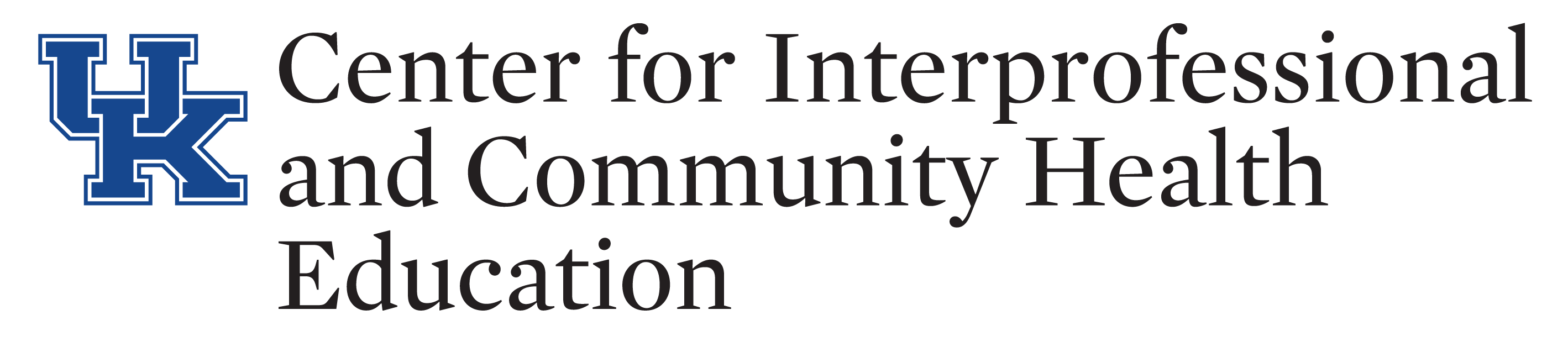 Questions??
Holly Elkins, MS and
Amber McGuire-Chun
ukahec@uky.edu

Center for Interprofessional and Community Health Education
College of Medicine Building
138 Leader Ave #144
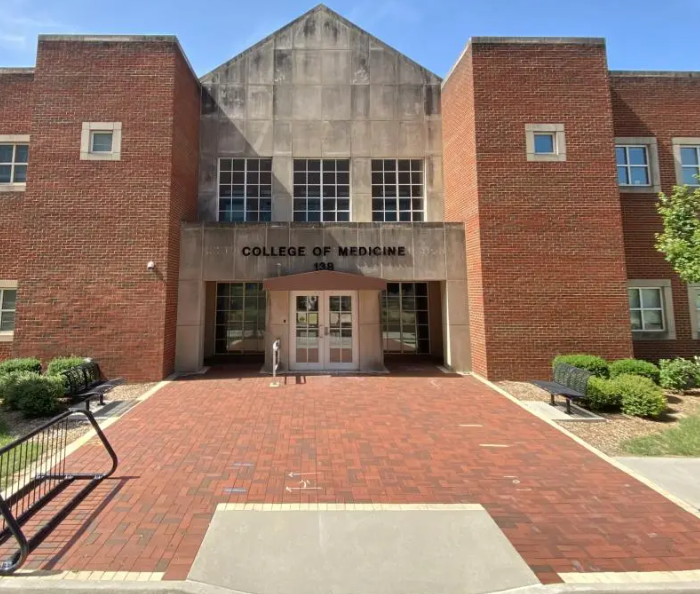